YOUR PRESENATION TAGLINE GOES HERE
PRESENTATION TITLE HERE
PRESENTED ON : 16th September, 2022.
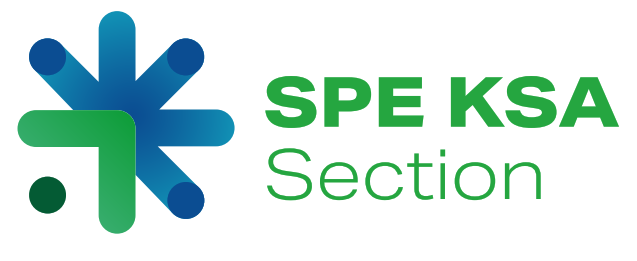 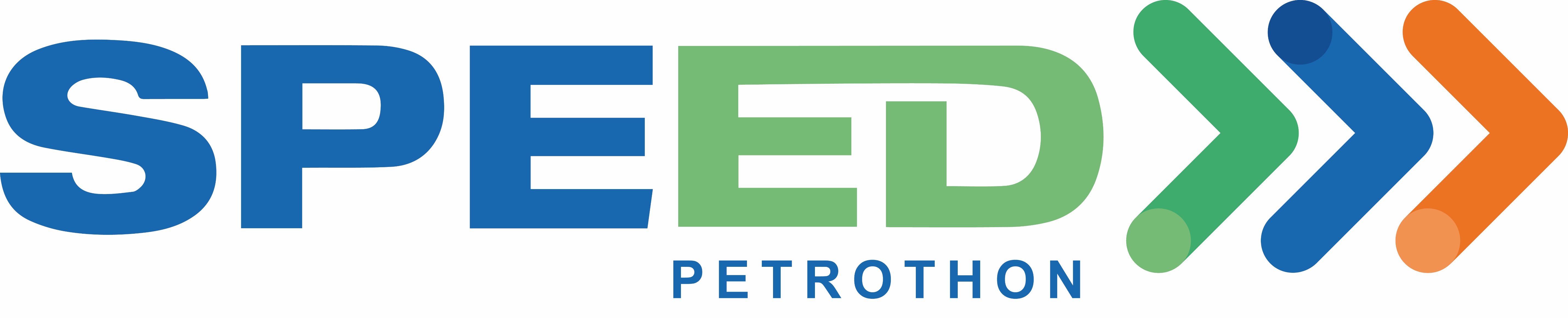 PRESENATION TITLE HERE
YOUR PRESENTATION TAGLINE GOES HERE
PRESENTED : 16th SEPTEMBER, 2022
Subtitle
TITLE
XX
XX
TABLE OF CONTENTS
XX
XX
06
01
XX
XX
07
02
XX
XX
08
03
XX
XX
09
04
XX
XX
10
05
5
TITLE
Add your text here
6
TITLE
Add your text here
7
TITLE
YOUR TITLE HERE
It is a long established fact that a reader will be distracted by the readable content of a page .
YOUR TITLE HERE
It is a long established fact that a reader will be distracted by the readable content of a page .
YOUR TITLE HERE
It is a long established fact that a reader will be distracted by the readable content of a page .
8
TITLE
XX
XX
XX
9
TITLE
YOUR TITLE HERE
YOUR TITLE HERE
It is a long established fact that a reader will be distracted by the readable content of a page .
It is a long established fact that a reader will be distracted by the readable content of a page .
STEP 1
STEP 5
STEP 4
STEP 3
STEP 2
YOUR TITLE HERE
YOUR TITLE HERE
YOUR TITLE HERE
It is a long established fact that a reader will be distracted by the readable content of a page .
It is a long established fact that a reader will be distracted by the readable content of a page .
It is a long established fact that a reader will be distracted by the readable content of a page .
10
TITLE
YOUR TITLE HERE
YOUR TITLE HERE
YOUR TITLE HERE
XXX
XXX
XXX
11
TITLE
YOUR TITLE HERE
YOUR TITLE HERE
It is a long established fact that a reader will be distracted by the readable content of a page .
It is a long established fact that a reader will be distracted by the readable content of a page .
YOUR TITLE HERE
YOUR TITLE HERE
It is a long established fact that a reader will be distracted by the readable content of a page .
It is a long established fact that a reader will be distracted by the readable content of a page .
YOUR TITLE HERE
YOUR TITLE HERE
It is a long established fact that a reader will be distracted by the readable content of a page .
It is a long established fact that a reader will be distracted by the readable content of a page .
12
TITLE
NAME HERE
NAME HERE
NAME HERE
DESIGNATION
DESIGNATION
DESIGNATION
It is a long established fact that a reader will be distracted by the readable content of a page when looking at its layout.
It is a long established fact that a reader will be distracted by the readable content of a page when looking at its layout.
It is a long established fact that a reader will be distracted by the readable content of a page when looking at its layout.
13
TITLE
XX
XX
XX
XX
XX
XX
XX
XX
XX
14
TITLE
Subtitle
XXXX
Subtitle
XX
XX
15
TITLE
Subtitle
Lorem Ipsum has been the industry's standard dummy text ever since the 1500s, when an unknown printer took a galley of type and scrambled it to make a type specimen book. It was popularised in the 1960s with the release of Letraset sheets containing Lorem Ipsum passages, and more recently with desktop publishing software like Aldus PageMaker including versions of Lorem Ipsum.
Subtitle
Lorem Ipsum has been the industry's standard dummy text ever since the 1500s, when an unknown printer took a galley of type and scrambled it to make a type specimen book?
Lorem Ipsum has been the industry's standard dummy text ever since the 1500s, when an unknown printer took a galley of type and scrambled it to make a type specimen book?
16
TITLE
Subtitle
Lorem Ipsum has been the industry's standard dummy text ever since the 1500s, when an unknown printer took a galley of type and scrambled it to make a type specimen book. It was popularised in the 1960s with the release of Letraset sheets containing Lorem Ipsum passages, and more recently with desktop publishing software like Aldus PageMaker including versions of Lorem Ipsum.
Subtitle
01
Lorem Ipsum has been the industry's standard dummy text ever since the 1500s, when an unknown printer took a galley of type and scrambled it to make a type specimen book?
Lorem Ipsum has been the industry's standard dummy text ever since the 1500s, when an unknown printer took a galley of type and scrambled it to make a type specimen book?
17
THANK YOU
18
19